STAT 251 Section 01 Final Exam Review!
Instructions
Class divided into 3 teams – teams will compete to win 5 bonus points on the final exam.

If you answer a question correctly you earn a piece of candy
Example:
Question: __________ is the probability of observing a value as or more extreme than the test statistic.

Answer: “What is p-value”
The Big Picture
Statistical Description
Probability Theory
Inferential Statistics
Sampling and Experiemental Design
Association and Linear Regression
$200
$200
$200
$200
$200
$200
$400
$400
$400
$400
$400
$400
$600
$600
$600
$600
$600
$600
$800
$800
$800
$800
$800
$800
$1000
$1000
$1000
$1000
$1000
$1000
CATEGORY 1 · $200
A qualitative variable places observations into one or more categories while a quantitative variable consists of measurements represented by numerical values
CATEGORY 1 · $400
A parameter is a numerical characteristic of a population while a statistic is a numerical characteristic of a sample
CATEGORY 1 · $600
Inferential statistics concerns the use of a sample to make conclusions about a population
CATEGORY 1 · $800
A distribution of the observations of a variable gives (a) the values that occur and (b) how often each value occurs.
CATEGORY 1 · $1000
We often cannot observe all members of a population. However, estimation allow us to approximate almost everything about populations using only samples.
CATEGORY 2 · $200
The modal category is the most frequent category of a qualitative variable
CATEGORY 2 · $400
For normally distributed variables, the empirical rule states that 95% of the data falls within 2 standard deviations of the mean
CATEGORY 2 · $600
A frequency table  is a tabular description of the distribution of a variable – it can be applied to either quantitative or qualitative variables
CATEGORY 2 · $800
The mean isthe average of a distribution while the median is the middle value of a distribution
CATEGORY 2 · $1000
A Z-score tells you the number of standard deviations a value falls from the mean
CATEGORY 3 · $200
Probability is the measure of the likelihood of an event given as a number between 0 and 1
CATEGORY 3 · $400
The sample space of an experiment is the collection of all possible outcomes of an experiment
CATEGORY 3 · $600
A sampling distribution is the distribution of all possible values of an estimate
CATEGORY 3 · $800
CATEGORY 3 · $1000
A random variable is a function that maps from the sample space of event to a set of values.
CATEGORY 4 · $200
CATEGORY 4 · $400
Interval estimation is the estimation of the value of a parameter with an interval of values
CATEGORY 4 · $600
The margin of error of an estimate measures how far we expect an estimate to fall from the true value of a population parameter
CATEGORY 4 · $800
The Central Limit Theorem states that as the sample size increases the shape of the sampling distribution of a sample mean will be approximately normal.
CATEGORY 4 · $1000
Increasingthe confidence level of a confidence interval increases the margin of error while increasing the sample sizedecreases the margin of error
CATEGORY 5 · $200
In experimental studies, subjects are randomly assigned to treatment groups
CATEGORY 5 · $400
Simple random sampling is a type of sampling design where each subject in the sampling frame has an equal probability of being selected for the sample.
CATEGORY 5 · $600
A sample survey selects a sample of subjects from a population and collects data. It is a type of non-experimental study
CATEGORY 5 · $800
Non-response bias is the failure to observe some observational units that were intended to be observed
CATEGORY 5 · $1000
Observational studies are prone to lurking variables  - variables which are unknown to the researchers and have an association with both the response and explanatory variables
CATEGORY 6 · $200
Two variables are said to be associated if values for one variable are more likely to occur with certain values of the other variable.
CATEGORY 6 · $400
Covariance is a measure of how much two random variables vary together
CATEGORY 6 · $600
The correlation coefficient is a unitless measure of the degree of linear relationship between two variables
CATEGORY 6 · $800
CATEGORY 6 · $1000
The coefficient of determination compares the amount of variation of the regression model to the total variation in the dependent variable.
Winner!
Credits
Special thanks to all the people who made and released these awesome resources for free:
Presentation template by SlidesCarnival
36
Presentation design
This presentation uses the following typographies:
Titles: Bebas Neue
Body copy: Della Respira
Download for free at:https://www.fontsquirrel.com/fonts/bebas-neuehttps://www.1001fonts.com/della-respira-font.html
You don’t need to keep this slide in your presentation. It’s only here to serve you as a design guide if you need to create new slides or download the fonts to edit the presentation in PowerPoint®
37
MAP
38
GADGETS
39
SlidesCarnival icons are editable shapes. This means that you can:
Resize them without losing quality.
Change fill color and opacity.
Change line color, width and style.
Isn’t that nice? :)Examples:
Find more icons at slidescarnival.com/extra-free-resources-icons-and-maps
40
Diagrams and infographics
41
😉
You can also use any emoji as an icon!And of course it resizes without losing quality.
How? Follow Google instructions https://twitter.com/googledocs/status/730087240156643328
✋👆👉👍👤👦👧👨👩👪💃🏃💑❤😂😉😋😒😭👶😸🐟🍒🍔💣📌📖🔨🎃🎈🎨🏈🏰🌏🔌🔑 and many more...
42
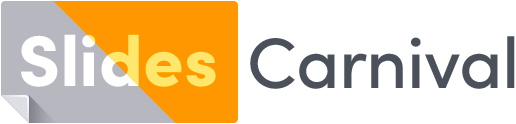 Free templates for all your presentation needs
For PowerPoint and Google Slides
100% free for personal or commercial use
Ready to use, professional and customizable
Blow your audience away with attractive visuals